Мастер – класс
Развивающие игры 
 из бросового материала
Автор: Степанова Ф.Г.
Использование нетрадиционного оборудования благоприятно влияет на формирование всех систем и функций организма, удовлетворяет потребности ребенка в движении, вызывает большой восторг и служит средством всестороннего развития дошкольника.
ЗАДАЧИ
Создание эмоционального положительного настроения.
Развитие интереса и пробуждение к действиям.
Знакомство с сенсорными эталонами.
Развитие  мелкой моторики рук.
Развитие восприятия: зрительного, осязательного.
Развитие наглядно-действенного, образного мышления, внимания, памяти, воображения.
Бросовый материал – это контейнеры из-под яиц, яичная скорлупа, стеклянные и пластиковые бутылки, тампоны, пробки, плотные пакеты из-под разных жидкостей, например, кефира или йогурта и т.д. Все это отличный материал для творчества, к тому же бесплатный.
Требования к поделкам из бросового                 материала
не  аллергичны
безопасны
Должны хорошо промываться
не токсичны
эстетичны
практичны
Влияние на развитие ребенка
Координация движений пальцев
Умственное 
развитие
Сенсорика
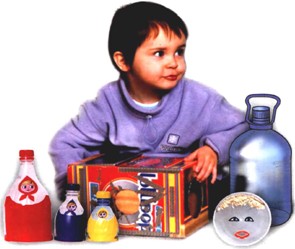 Внимательность,
усидчивость,
самостоятельность
Трудовые умения
 и навыки
Развитие слуха
«Попади в цель»
Развивать мелкую моторику, координацию движений, зоркость, меткость.
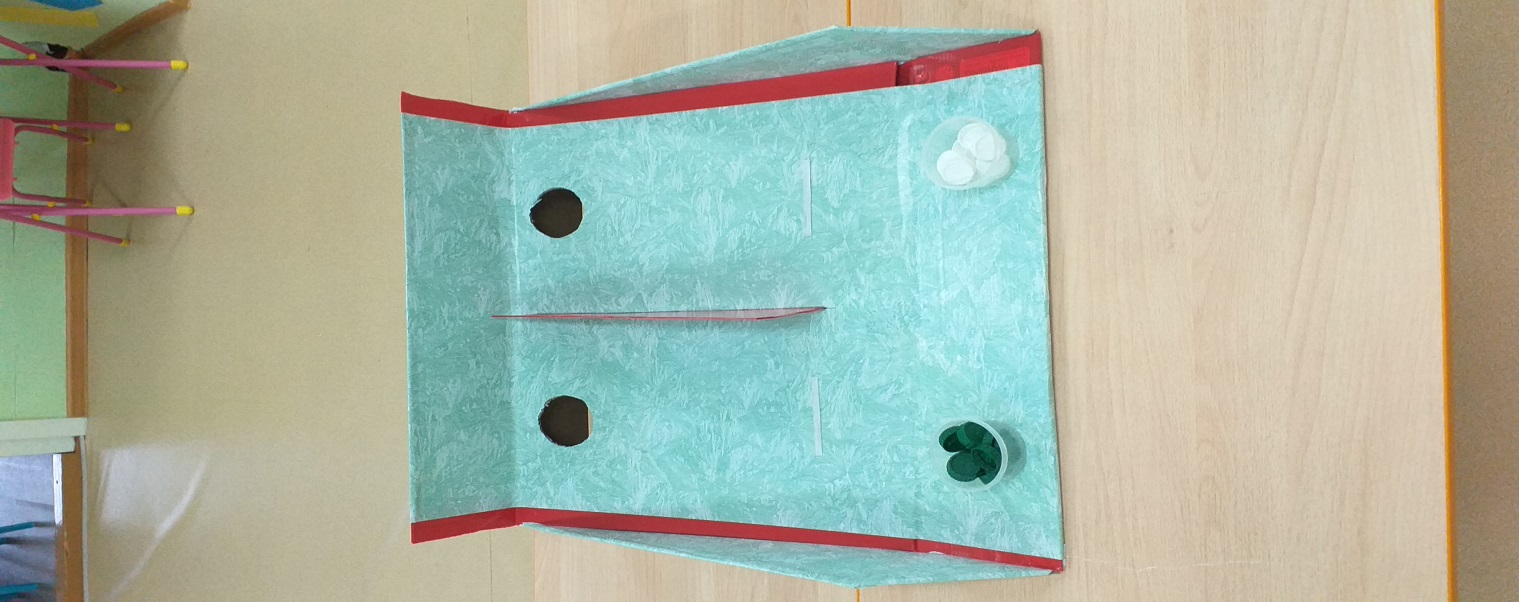 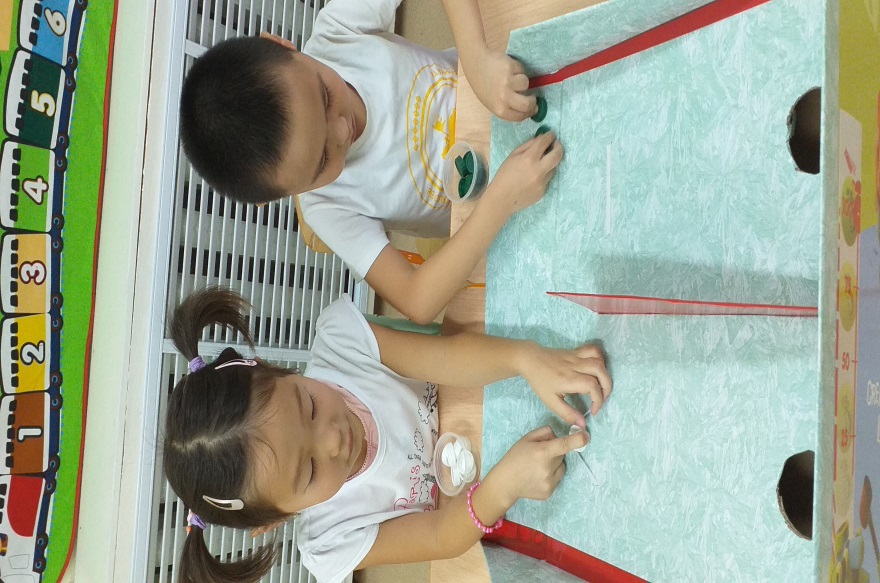 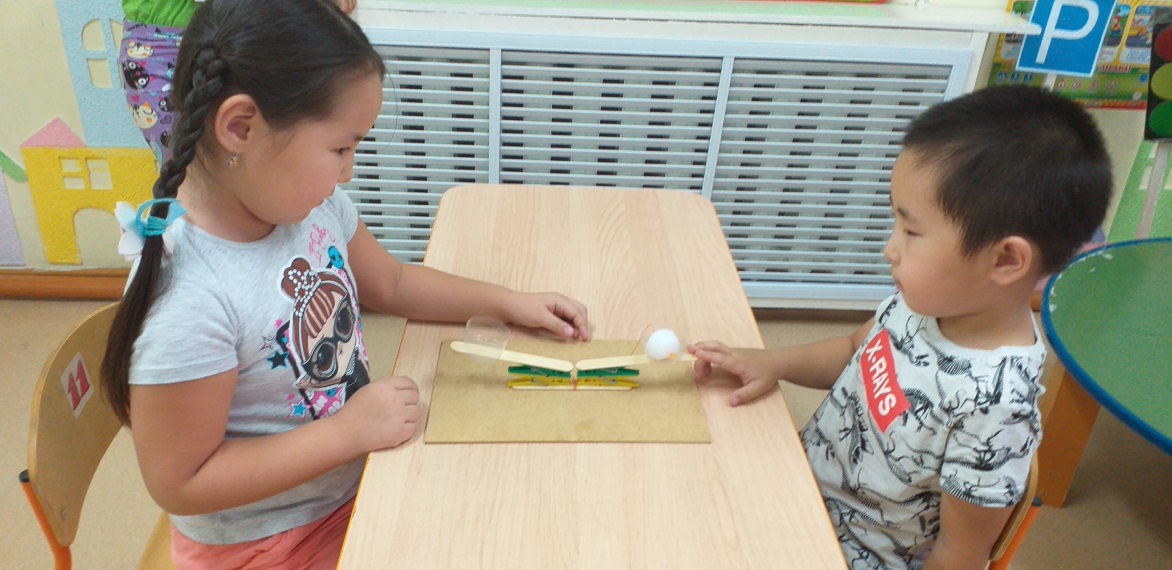 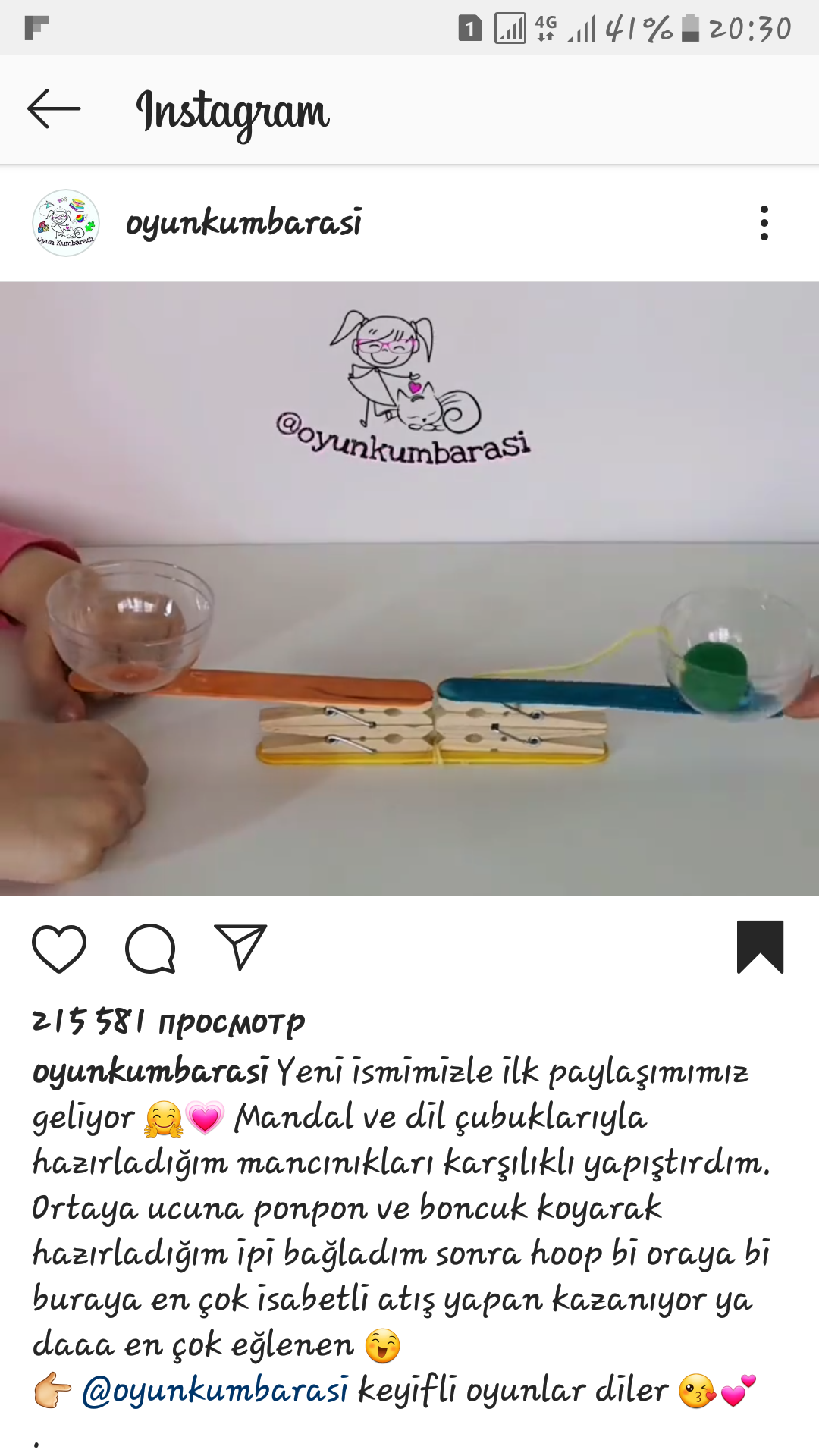 «Осьминожки»
Эта игра развивает глазомер, сенсорику, координацию движений рук.
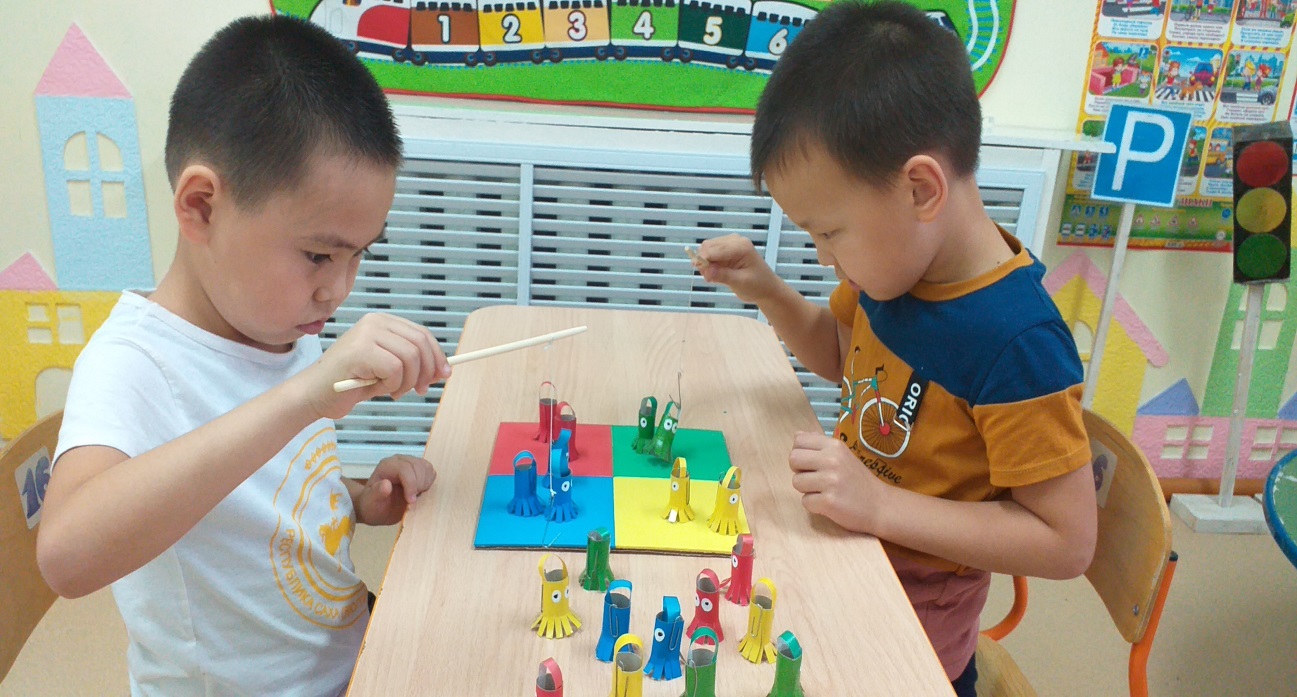 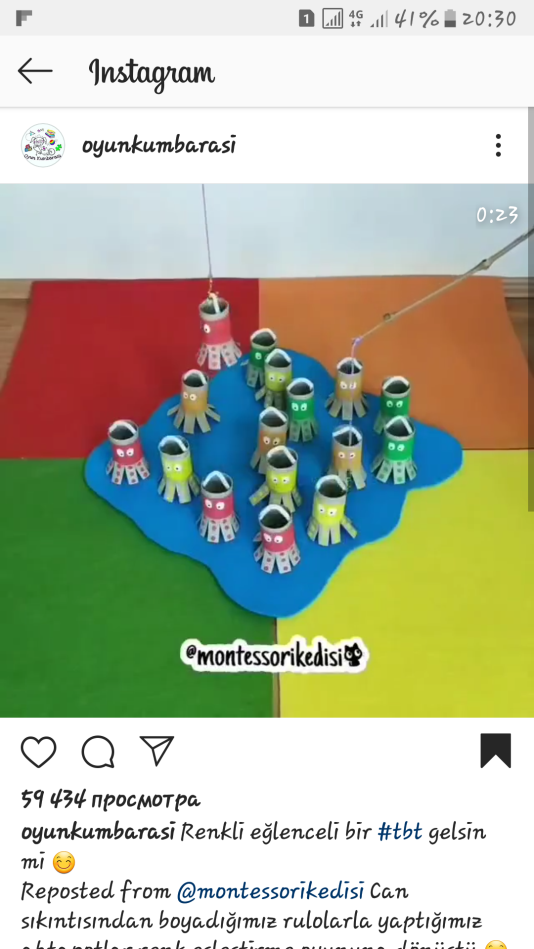 Дыхательные упражнения увеличивают вентиляцию легких, 
      улучшают кровообращение , отличная  профилактика заболеваний органов дыхания.
Дыхательные тренажер
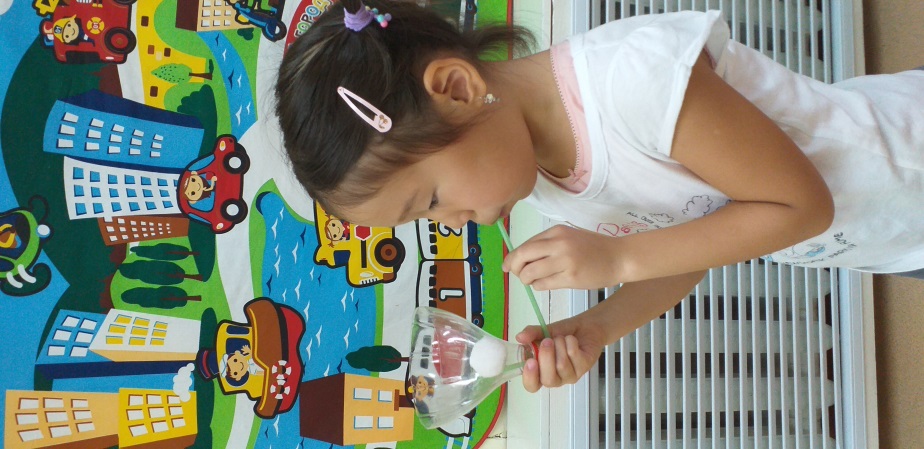 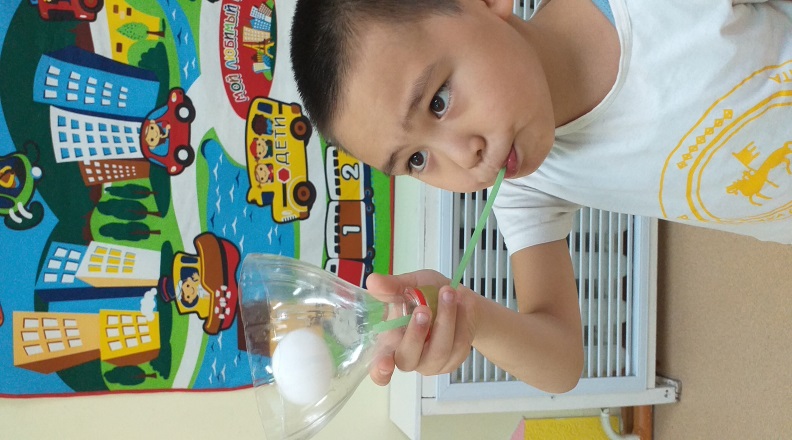 «Напиши цифру, букву»
Развивает зрительную память, координации движений рук  и незабываемое удовольствие малышам.
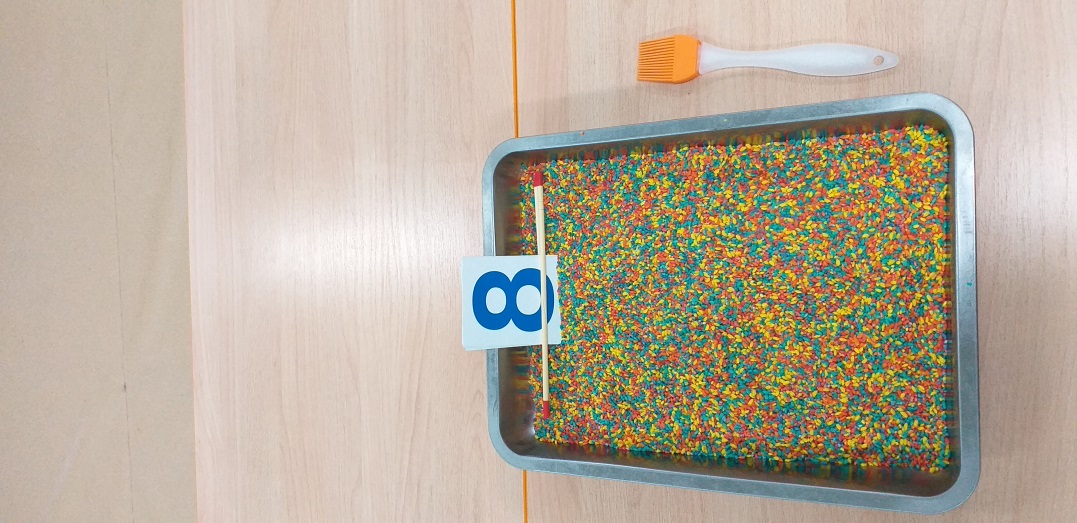 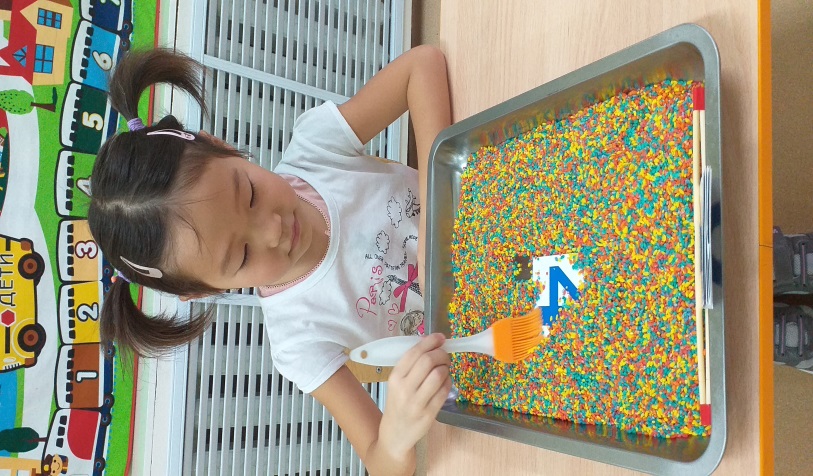 «Найди домик»
Развивает сенсорику, координацию движений рук.
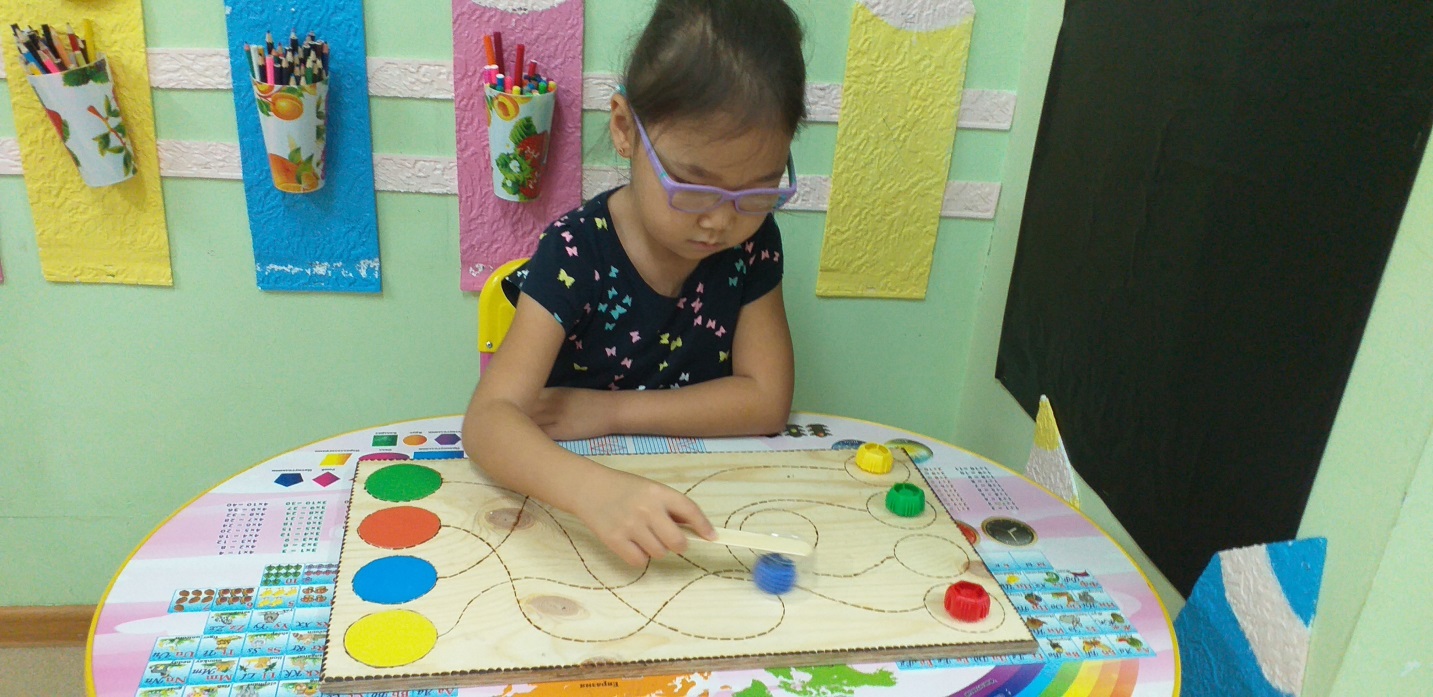 Цель: Развивать мелкую моторику пальцев рук и ловкость.
«Кто быстрее наденет шапку »
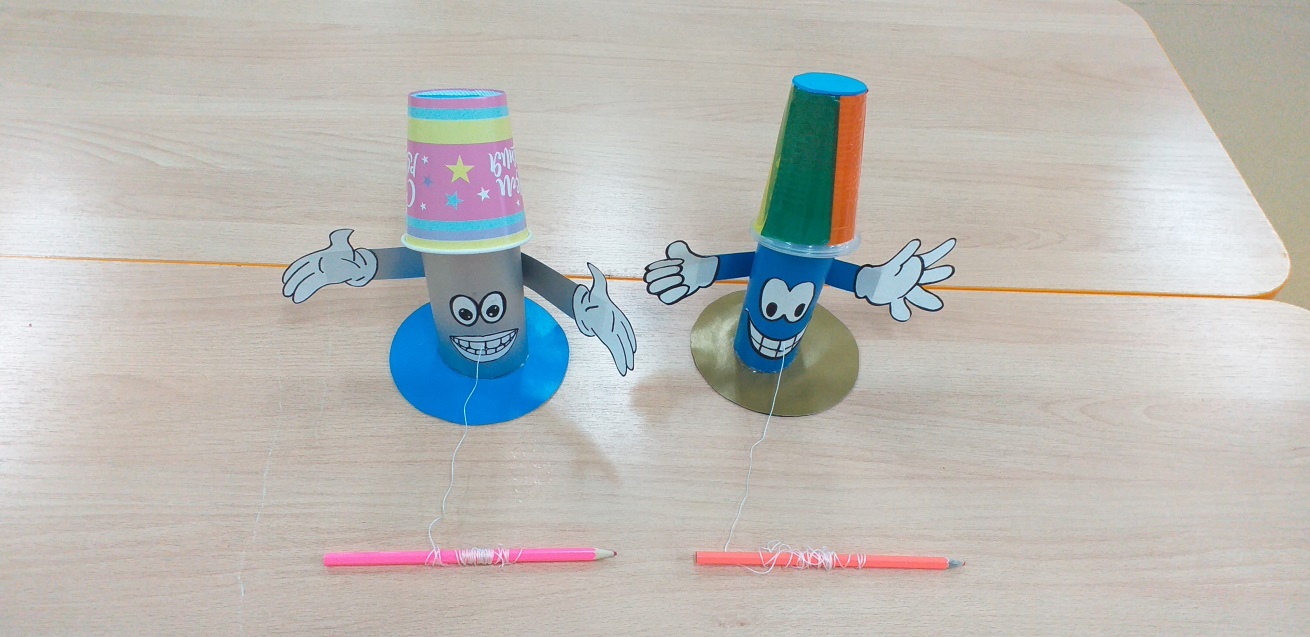 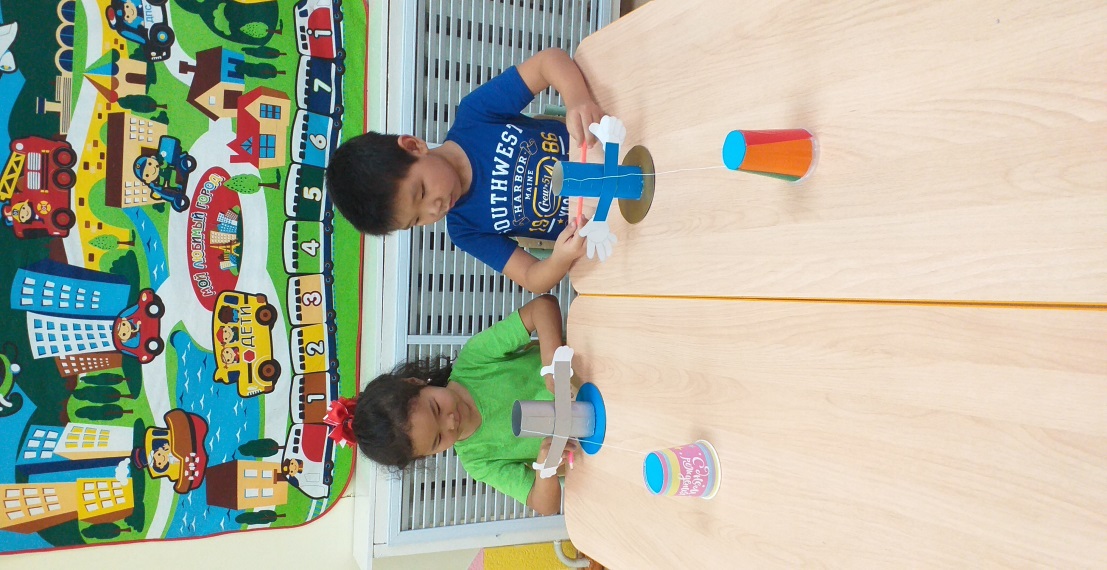 Мастер класс Изготовление игрушки  из бросового материала
Нам нужны:
Диск CD
Цветной картон
Клей пистолет
Клей карандаш
Веревка
Фломастеры
Одноразовый стакан
Ножницы
Цветной карандаш
А 4 для рук, глаз и рта
Степлер
Резак
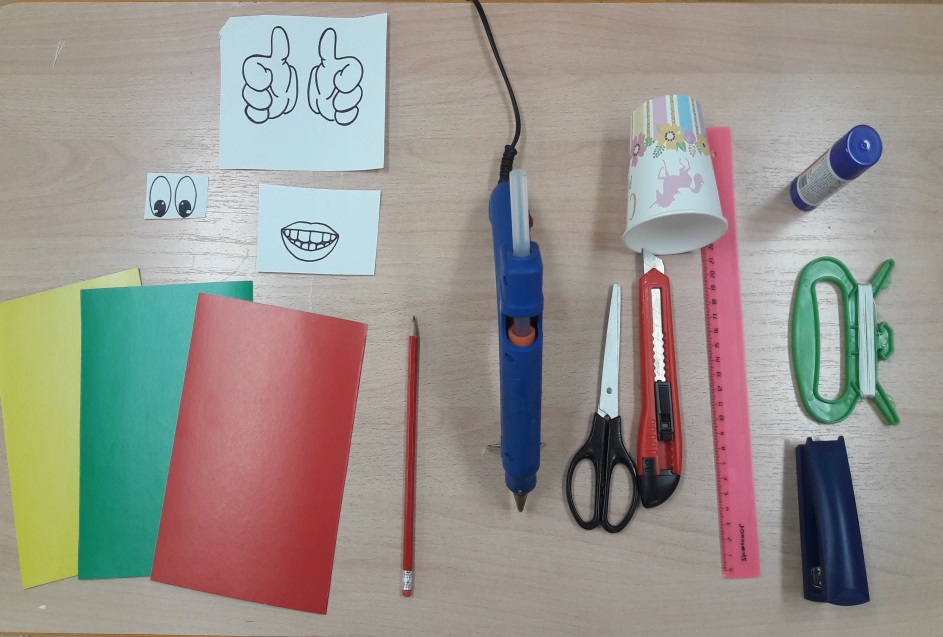 Из цветного картона вырезаем круг  размером CD диска, затем горячим 
клеем приклеиваем  к диске.
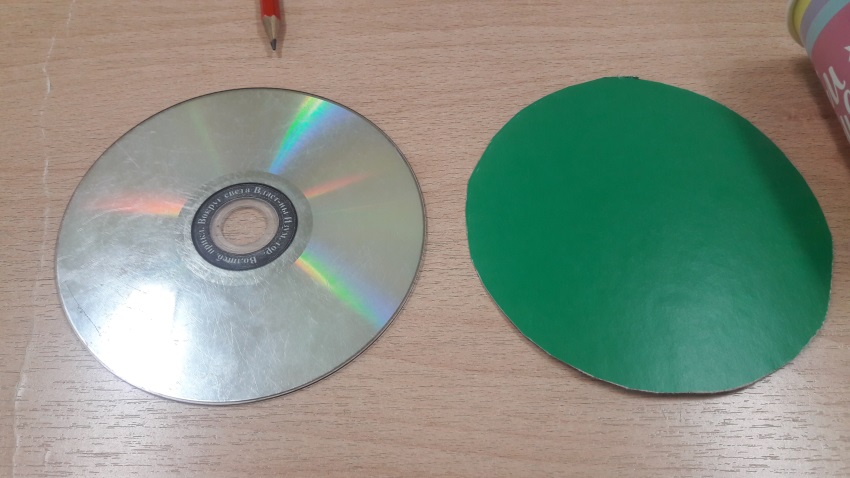 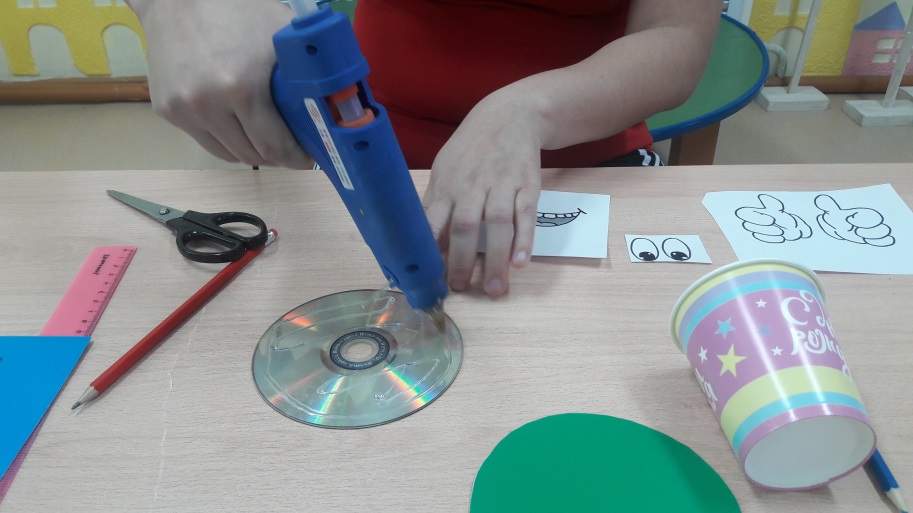 2. Из цветной бумаги делаем конус.
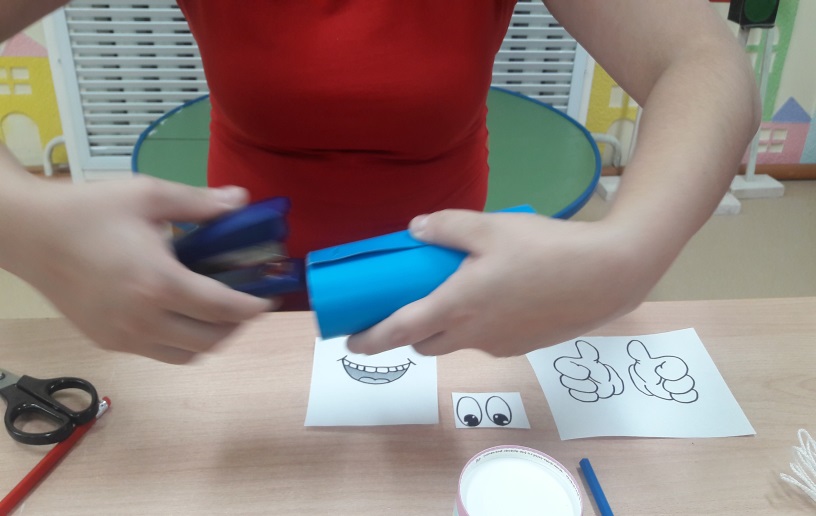 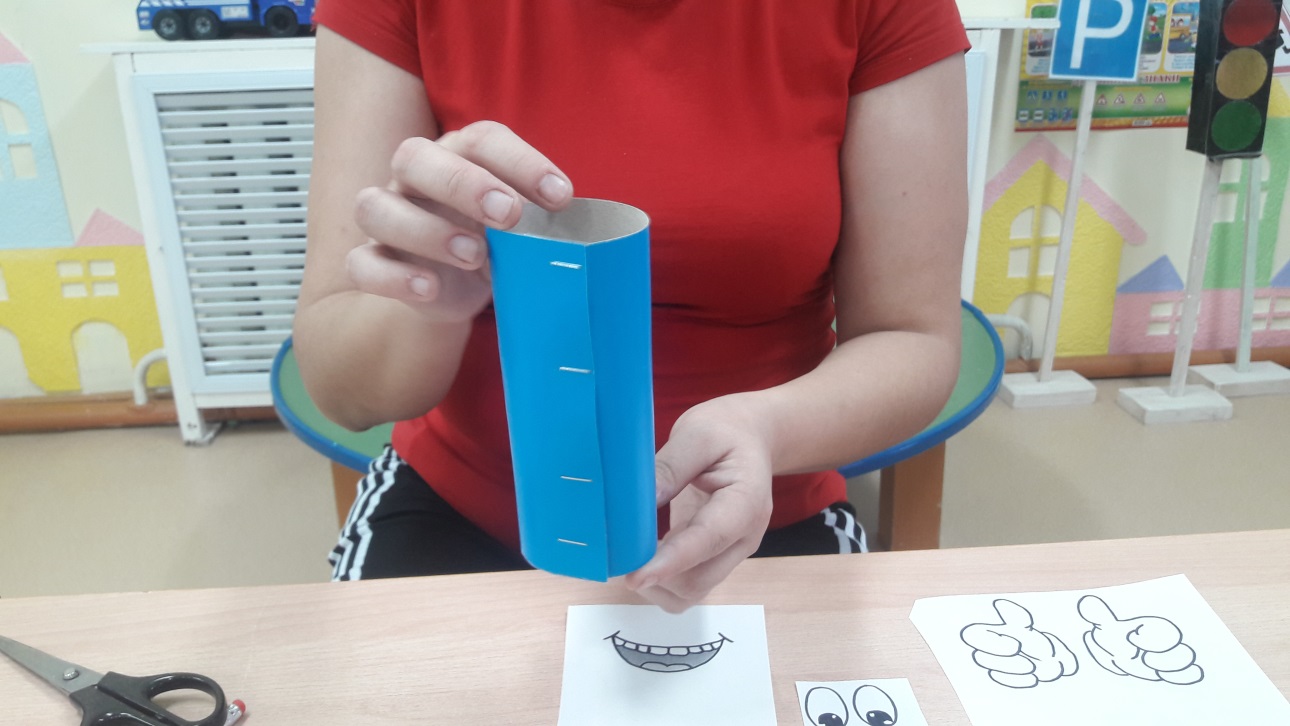 3 . Готовый конус  приклеиваем клеем пистолетом CD диске.
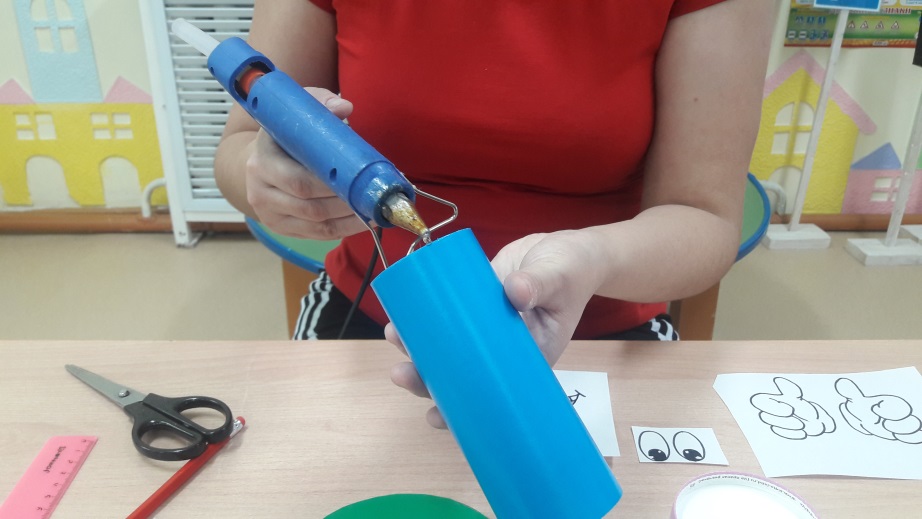 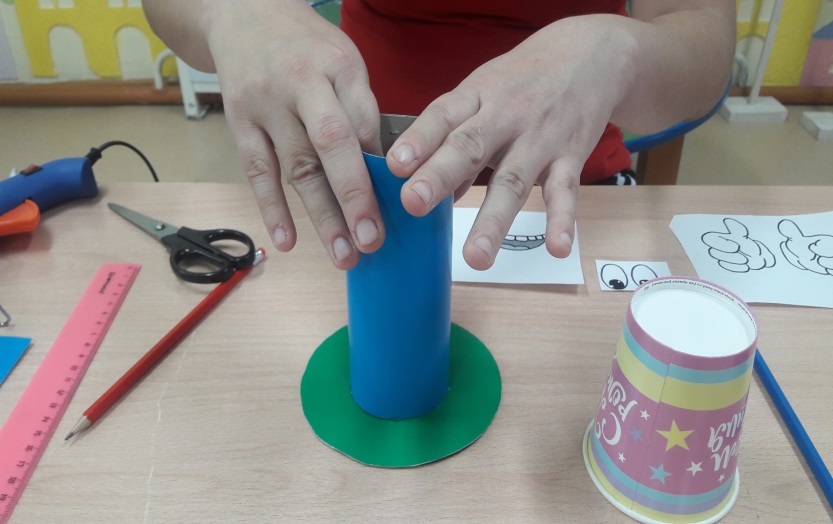 4. Из бумаги А 4 делаем глазки, рот и руки и приклеиваем  к  конусу.
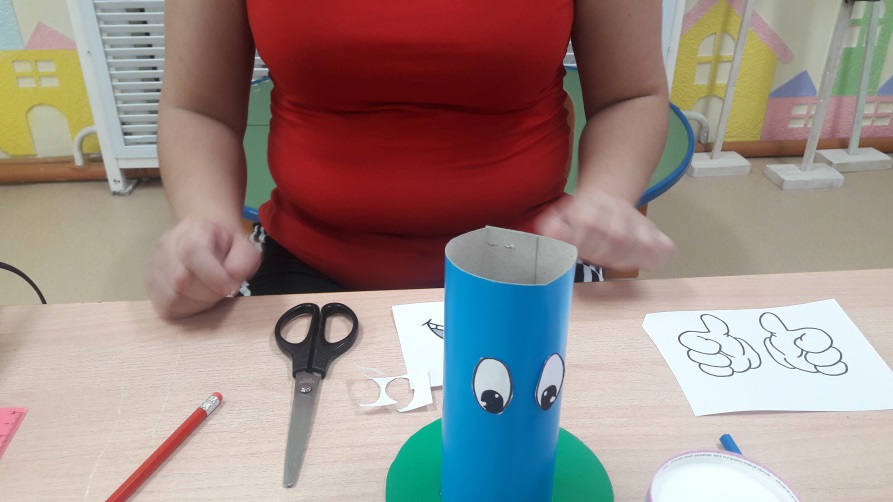 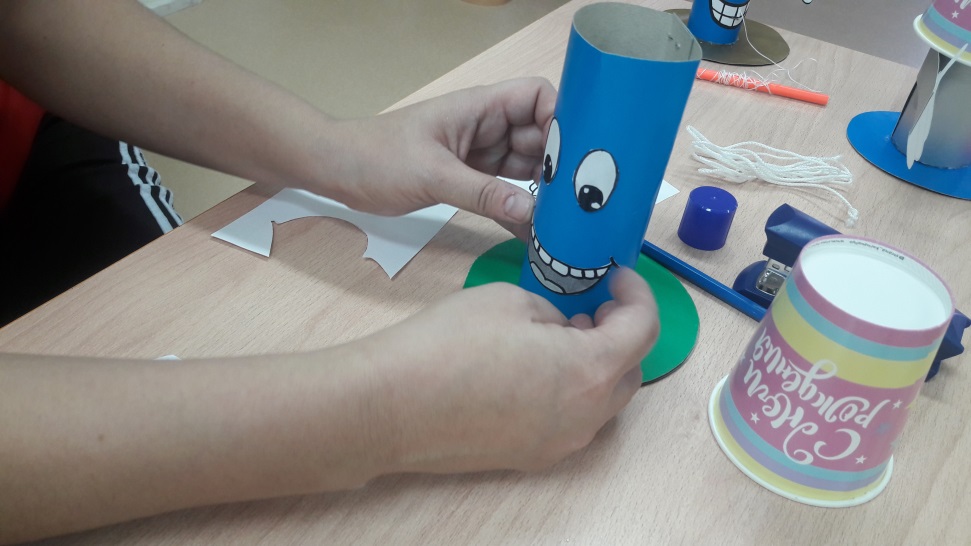 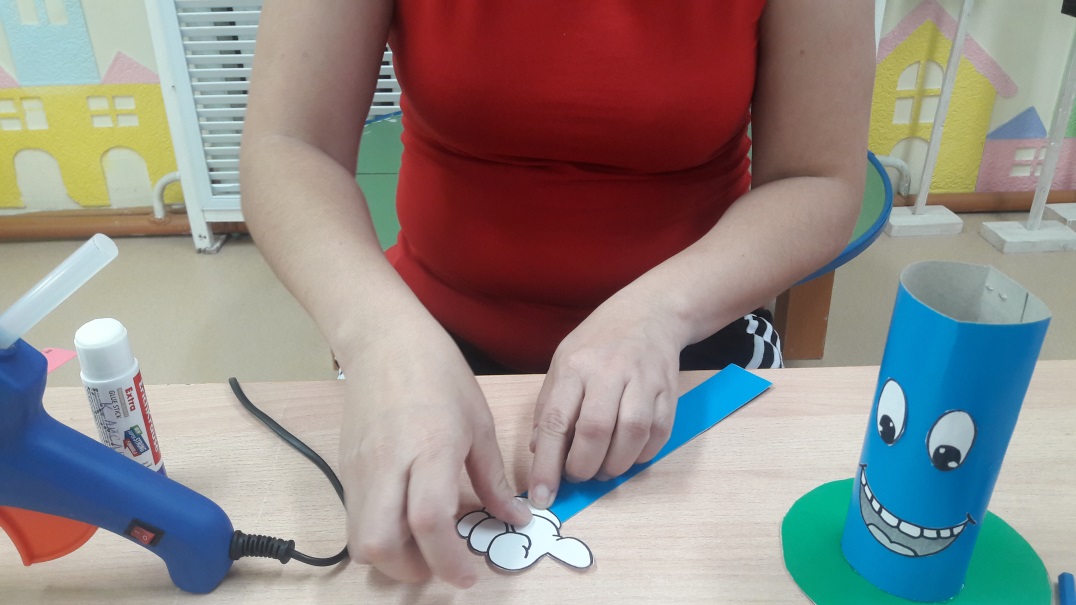 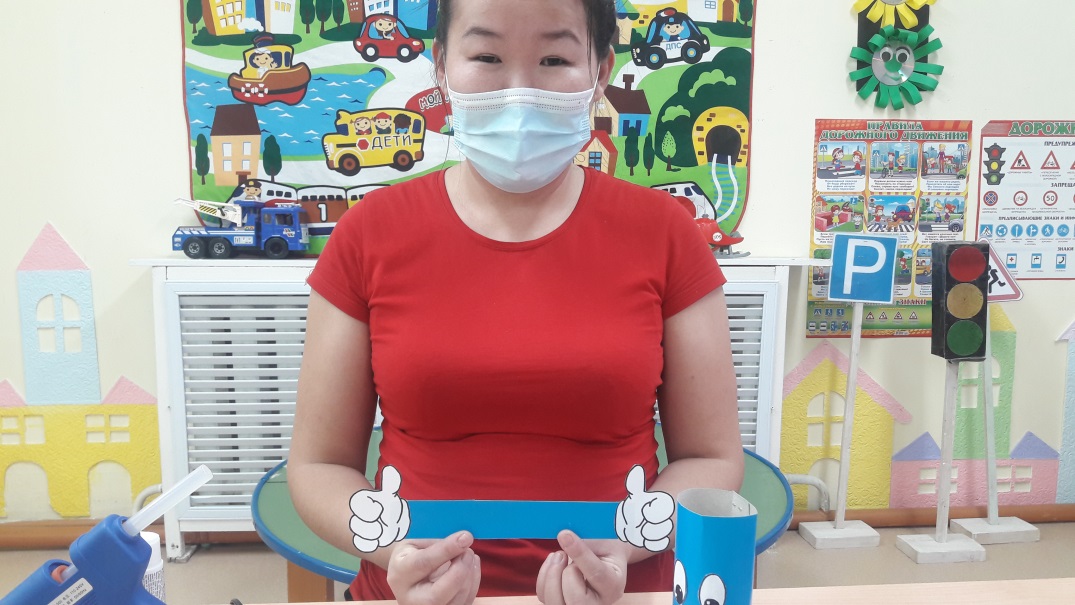 5. Берем  конус  и через  рот вытягиваем  веревку , затем делаем дырку одноразовом стакане  и конец веревки  через нее вытягиваем .
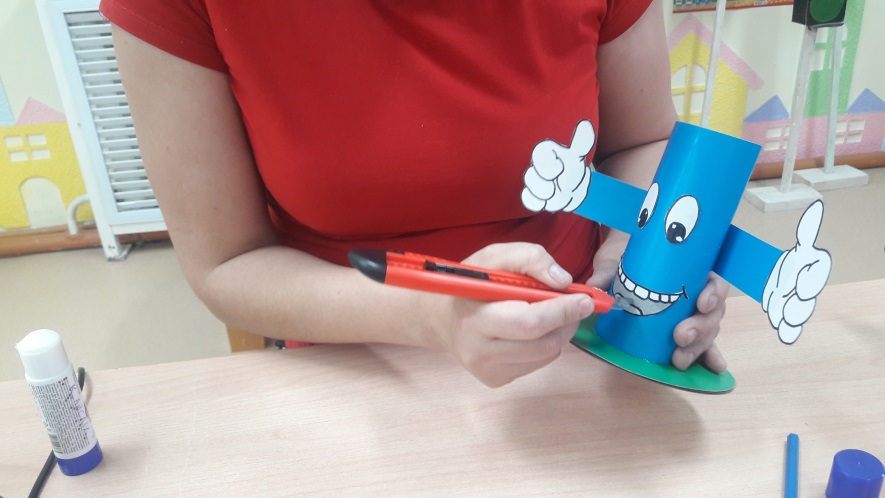 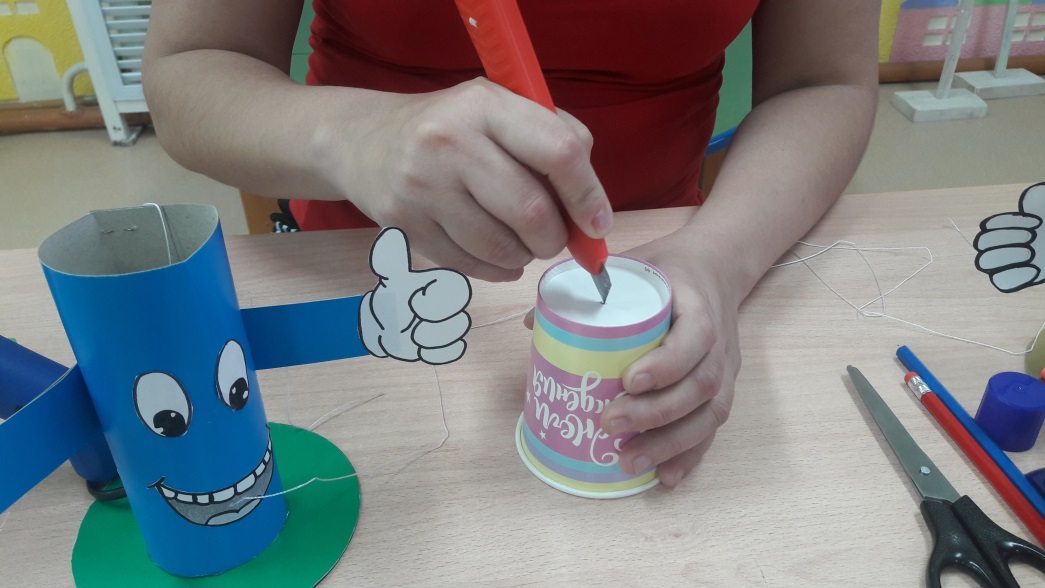 6.   Конец веревки завязываем и приклеиваем цветным картоном.  Берем цветной карандаш и  другой конец веревки  (который выходит из рта) заварачиваем карандашу.
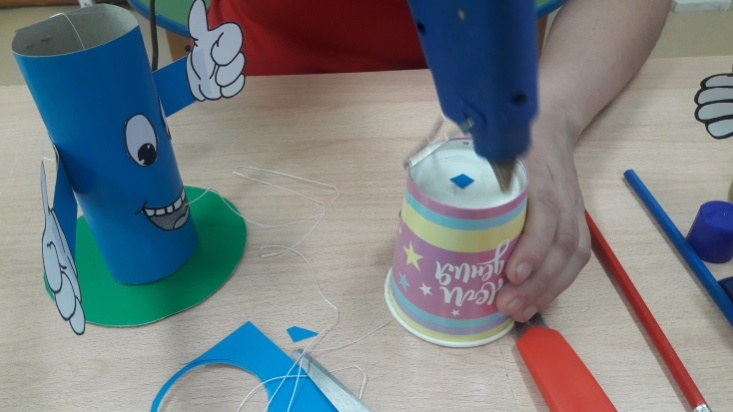 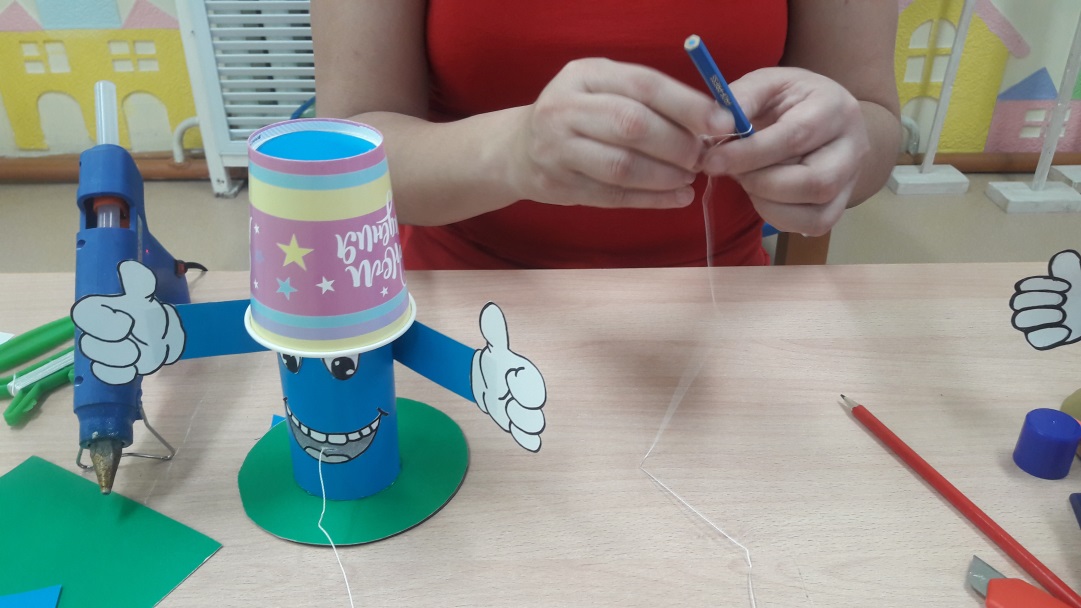 Игрушка готова.
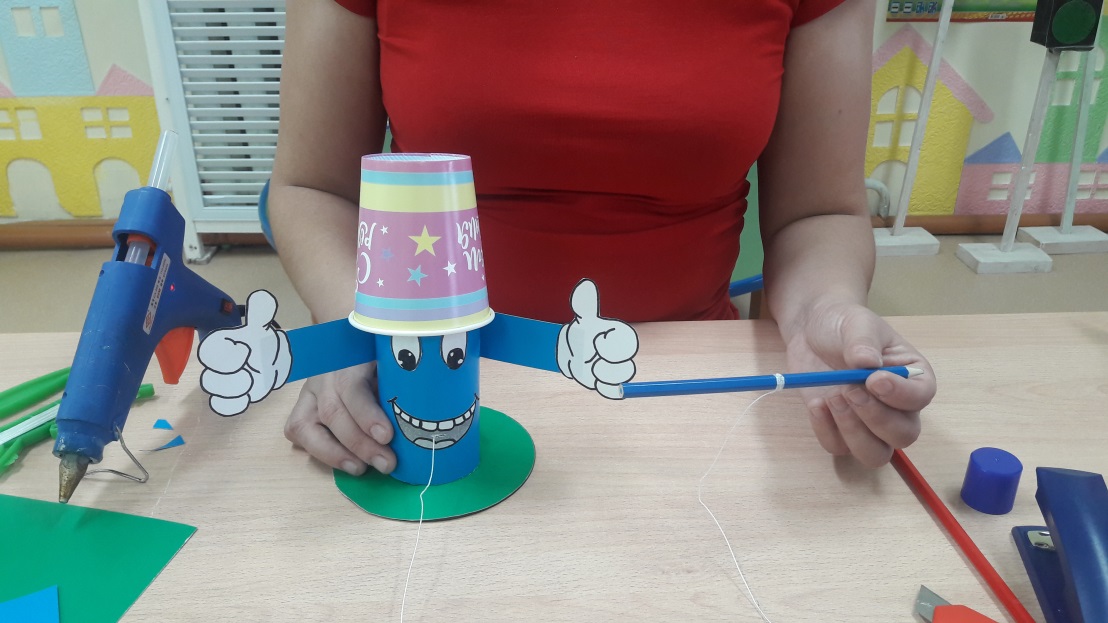 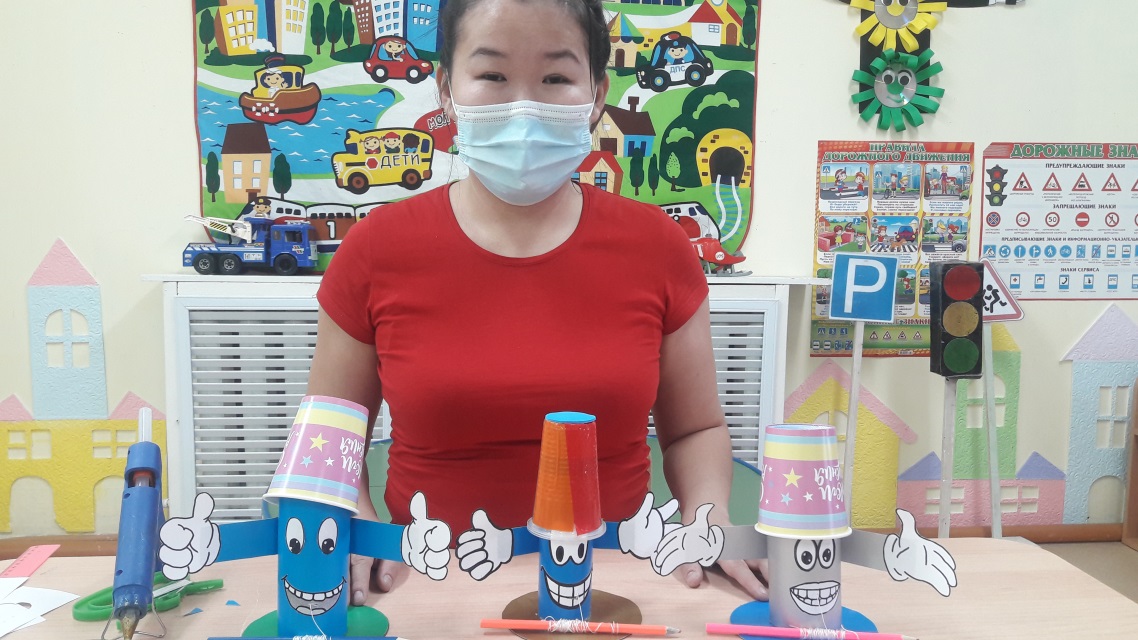 СПАСИБО ЗА ВНИМАНИЕ